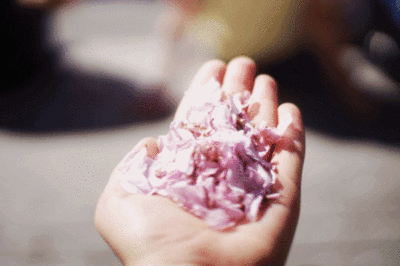 আজকের ক্লাসে সকলকে স্বাগত
পরিচিতি
শেখ সাবীর আলী
সহকারী অধ্যাপক
বর্ণমালা নিকেকন উচ্চ বিদ্যালয় ও কলেজ
শহীদ হাট, পার্বতীপুর, দিনাজপুর।
অষ্টম শ্রেণী
বিষয়-তথ্য ও যোগাযোগ প্রযুক্তি
অধ্যায়-দ্বিতীয়
তারিখ-০2.10.১7
সময়-৫০ মিনিট
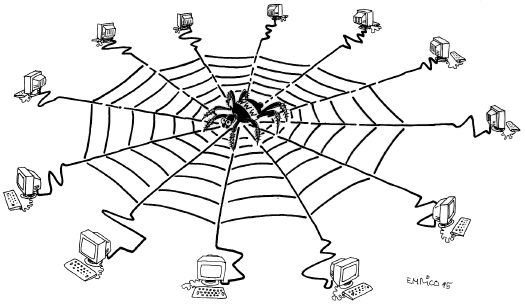 শিরোনাম
কম্পিউটার টপোলজি
শিখনফল
১। টপোলজি কী বলতে পারবে। 
২। টপোলজির প্রকারভেদ লিখতে পারবে।
৩। বিভিন্ন টপোলজির সুবিধা-অসুবিধা ব্যাখ্যা করতে পারবে।
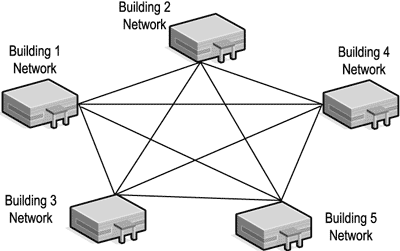 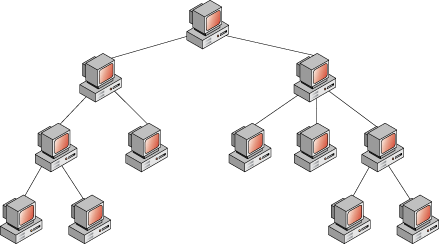 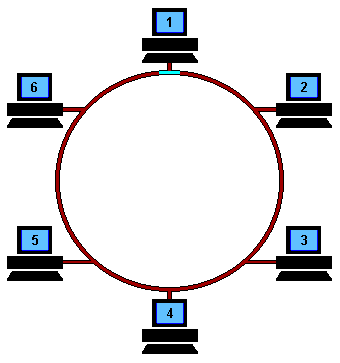 টপোলজির সংজ্ঞা: বিভিন্ন কম্পিউটার ভিন্ন ভিন্ন পদ্ধতিতে সংযোগ দেয়ার ব্যবস্থাপনাকে কম্পিউটার নেটওয়ার্ক টপোলজি বলে।
একক কাজ
টপোলজি বলতে কী বুঝ?
কম্পিউটার টপোলজির প্রকারভেদ
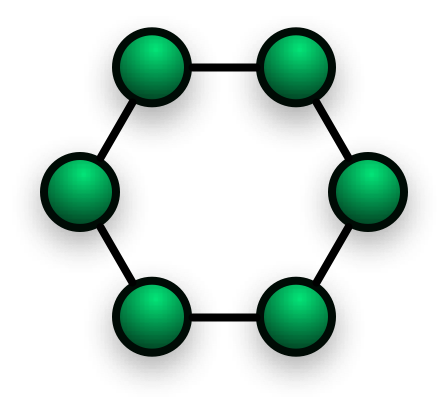 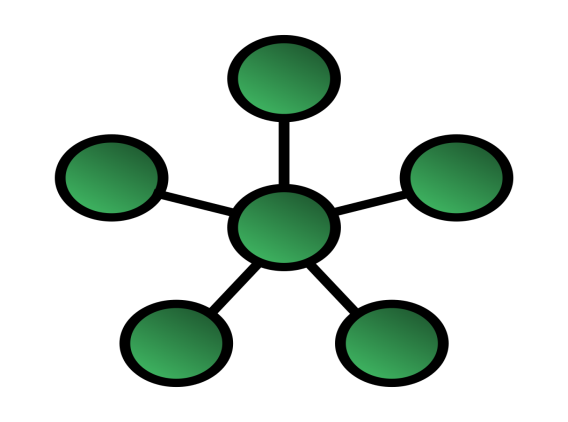 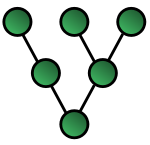 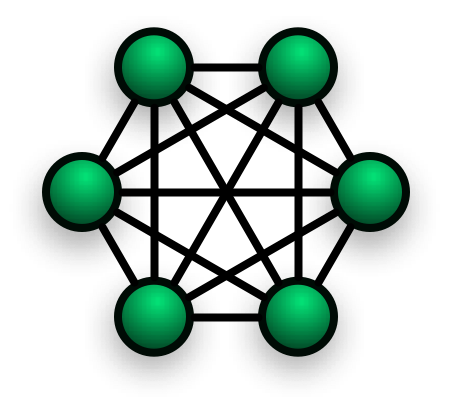 বাস টপোলজি
রিং টপোলজি
স্টার টপোলজি
ট্রি টপোলজি
মেশ টপোলজি
জোড়ায় কাজ
ক-দল: কোন টপোলজির ছবি?
খ-দল: কোন টপোলজির ছবি?
গ-দল: কোন টপোলজির ছবি?
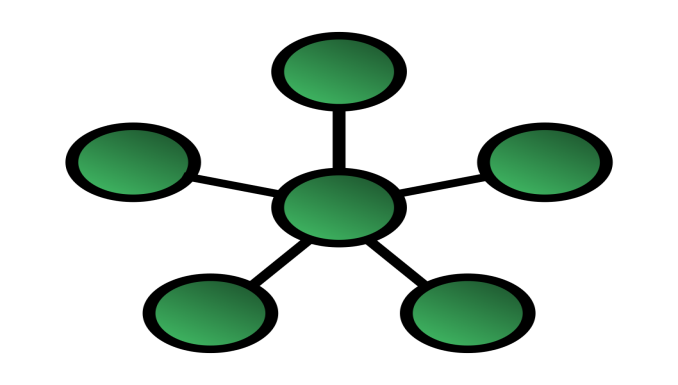 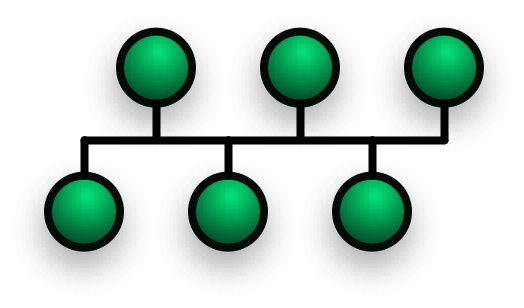 জোড়ায় কাজ
ঘ-দল: কোন টপোলজির ছবি?
ঙ-দল: কোন টপোলজির ছবি?
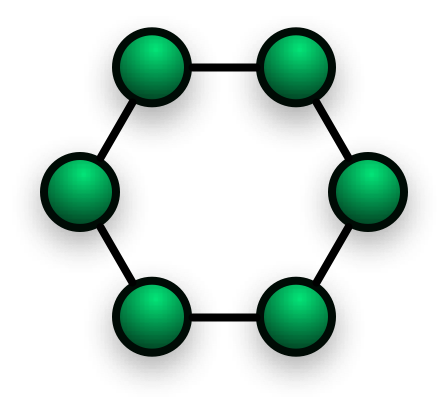 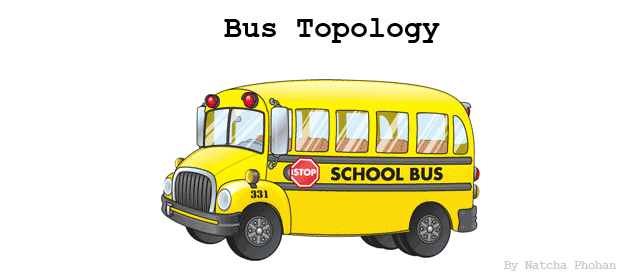 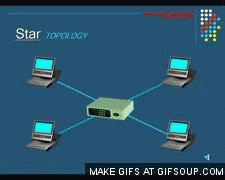 দলগত কাজ
সবাই মিলে টপোলজির উপর একটি পোস্টার তৈরি কর।
মূল্যায়ন
টপোলজি কী?
টপোলজি কত প্রকার ও কী কী?
স্টার টপোলজির একটি সুবিধা বল।
 ট্রি টপোলজির একটি অসুবিধা বল।
বাড়ীর কাজ
বাস ও রিং টপোলজির সুবিধা-অসুবিধা লিখ।
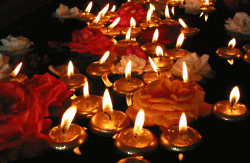 ধন্যবাদ